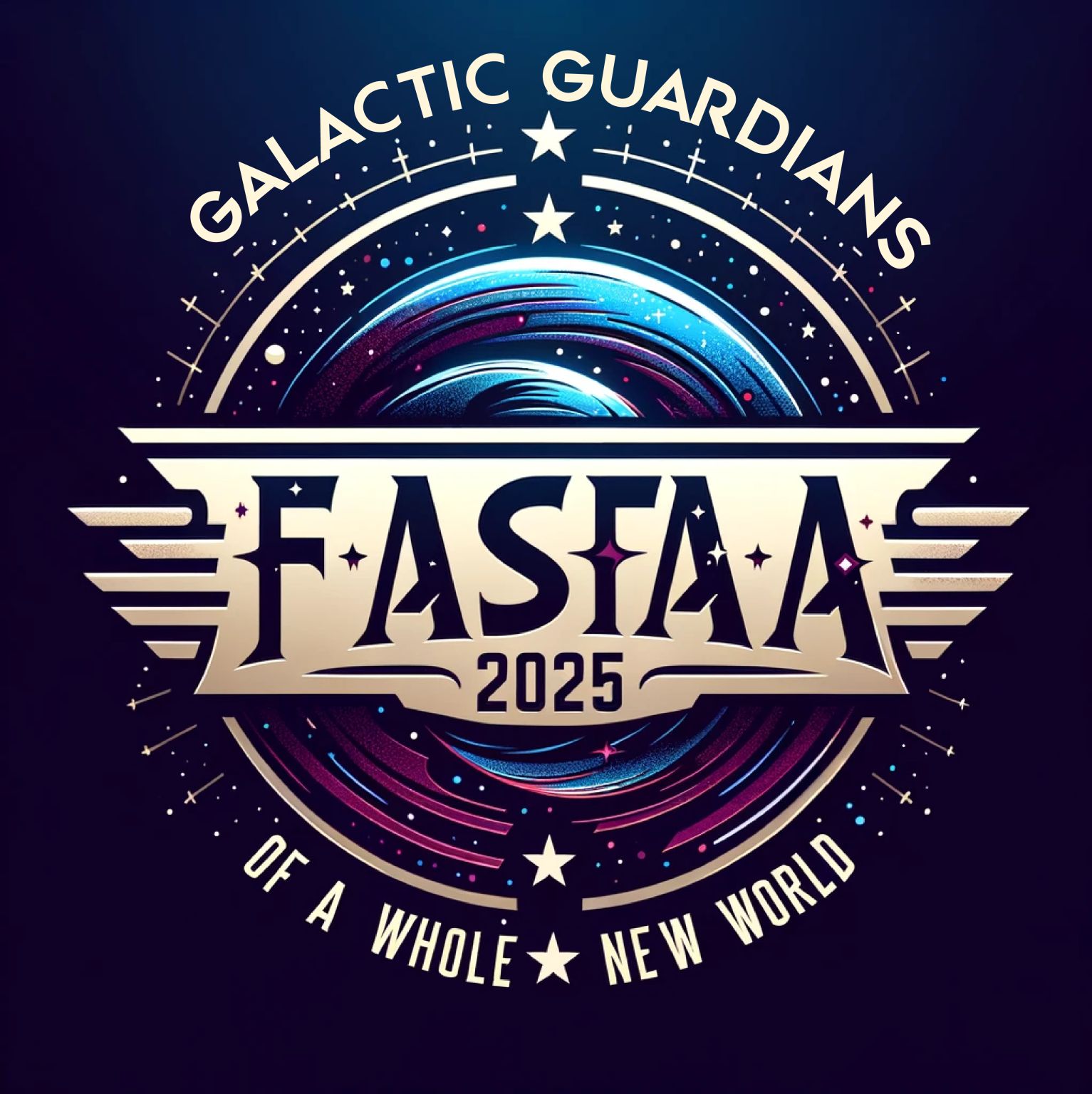 Presentation Topic
Presenter(s) Name
Disclaimer
These materials are for the benefit of financial aid professionals and other campus administrators. They are intended to provide current facts and information and are not intended to be legal advice. These materials contain information related to Title IV student aid programs and have neither been reviewed nor approved by the U.S. Department of Education.

You are encouraged to seek your own competent legal counsel in connection with the topics covered in these materials. FASFAA disclaims all responsibility for any claim arising from reliance on the information provided.
Title of Slide
Bullet 1
Sub
Bullet 2
Sub
Bullet 3
Sub
Title of Slide
Bullet 1
Sub
Bullet 2
Sub
Bullet 3
Sub
Title of Slide
Bullet 1
Sub
Bullet 2
Sub
Bullet 3
Sub
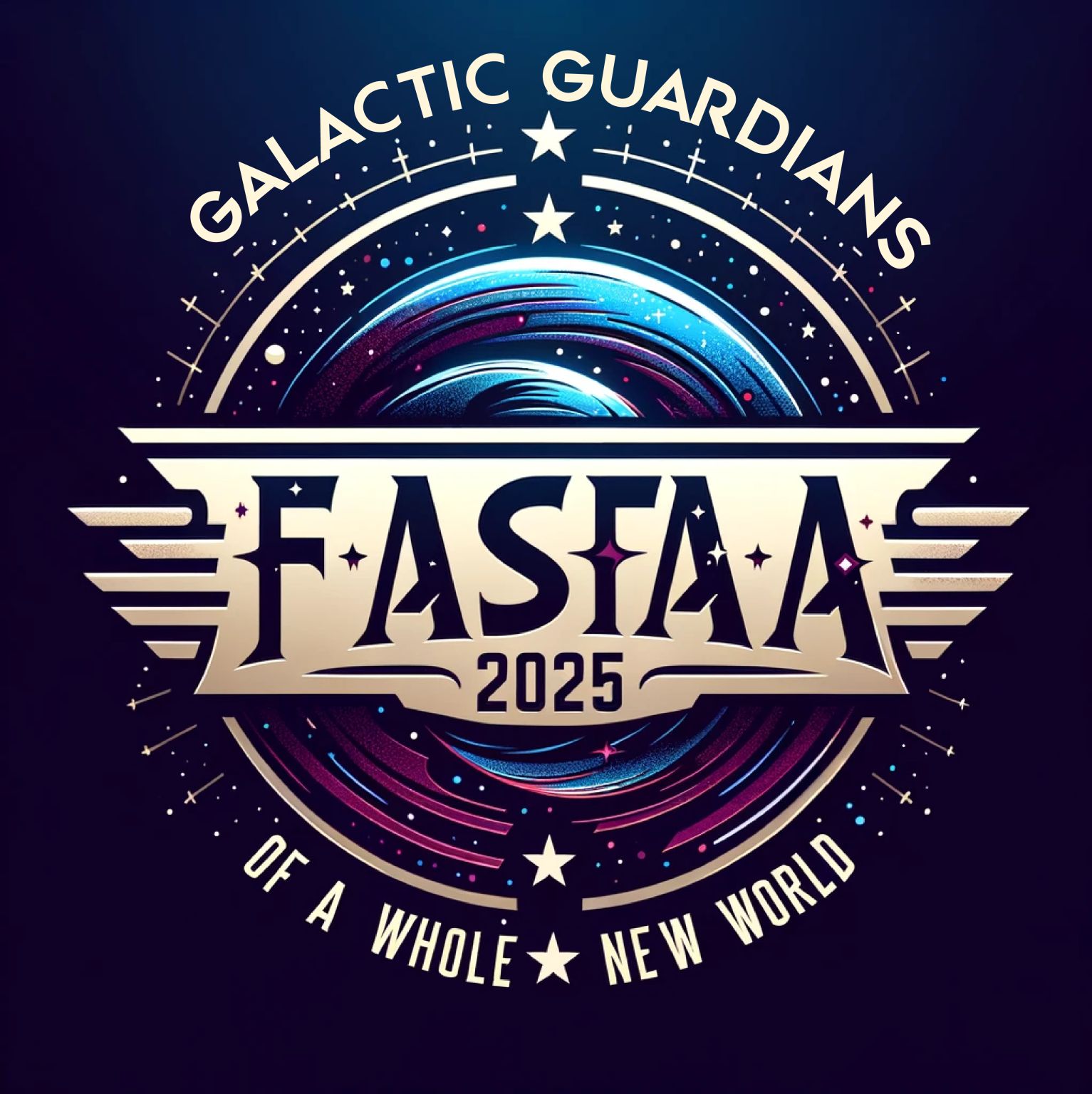 Questions?

Resources: